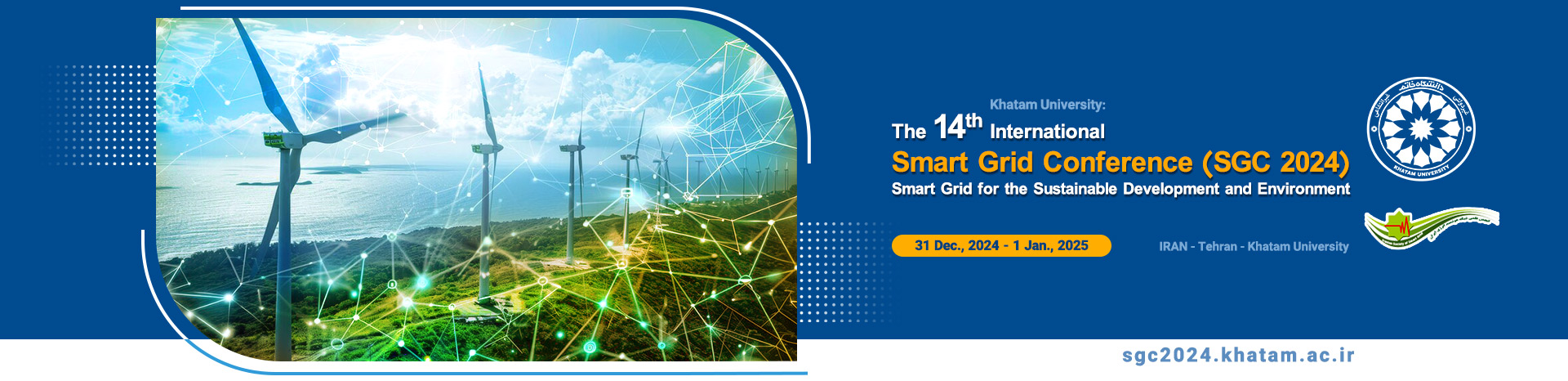 Title
Topic:
Paper code: SGC2024- xxxx
Abstract
Authors
Affiliations
Text
Text: Good readability
Figures and diagrams: Sufficiently clear, an appropriate size and resolution
Tables: Readability, with Column Headings and legible fonts
Text
Results
Introduction
Text
Text
Conclusions
Methods
Text
References
Text
Text
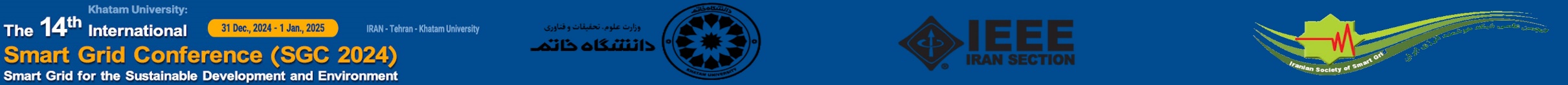